Муниципальное дошкольное образовательное учреждение«Детский сад общеразвивающего вида с приоритетнымосуществлением  деятельности по физическому развитиюдетей  № 1 «Сказка», с. Красный Яр,Астраханской области
ул.Мордовцева 4. т. 98-4-32. 
Руководитель МДОУ: Аристова М.Г.
Проект



Возрастная адресованность: дети старшей группы
Реализатор проекта: воспитатель: Круглова Л.А.



Срок реализации май- август 2011г.
Наш маленький дворик
Задачи проекта:
-    Создать и систематизировать материал о участке и представить его на выставке в форме видеоматериалов, фотоальбома, совместных рисунков детей и родителей, методических рекомендаций, пособий, презентаций
Расширить знания детей о участке МДОУ и придворовых территорий как объекте исследования
Продолжить работу по обогащению словаря по теме :«Наш маленький дворик» 
оснащения и оформления воспитательно-образовательного процесса ДОУ на участке
Создать банк идей оформления «Нашего маленького дворика»
Разработать личностно-ориентированные формы взаимодействия субъектов (детей, родителей, педагогов) учреждения позволяющего работать в сотрудничестве
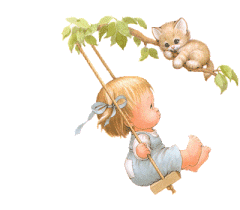 Цель:
создать, оформить и оснастить  участок для игр детей на прогулке, вовлечь в деятельность родителей, детей, сотрудников, администрацию детского сада
 Оценка ситуации:
+ интерес педагогов, детей, родителей
недостаточное знание детей о оформлении участка, умении использовать на практике в играх, индивидуальной работе, трудовой деятельности оборудования, материала …
 Проблема: Отсутствие систематизированного материала о оформление участка МДОУ и придворовых территорий как источнике изучения, Недостаточность оборудования, эстетичность оформления, многофункциональность…Умение реализовывать свои идеи на практике
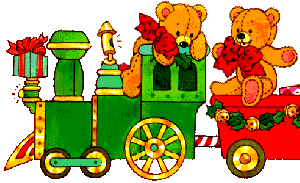 Ожидаемые результаты
Активизация познавательной деятельности детей. 
Повышение уровня профессионального мастерства педагогов ДОУ, родителей, детей
Раскрытие личностного потенциала воспитанников в воспитательной системе ДОУ и семье. 
Активизация педагогического и культурного сознания родителей, педагогов и других специалистов, для создания единой среды для деятельности детей на участке. 
Участие родителей в воспитательно-образовательном процессе детского сада. 
Повышение педагогической культуры родителей.
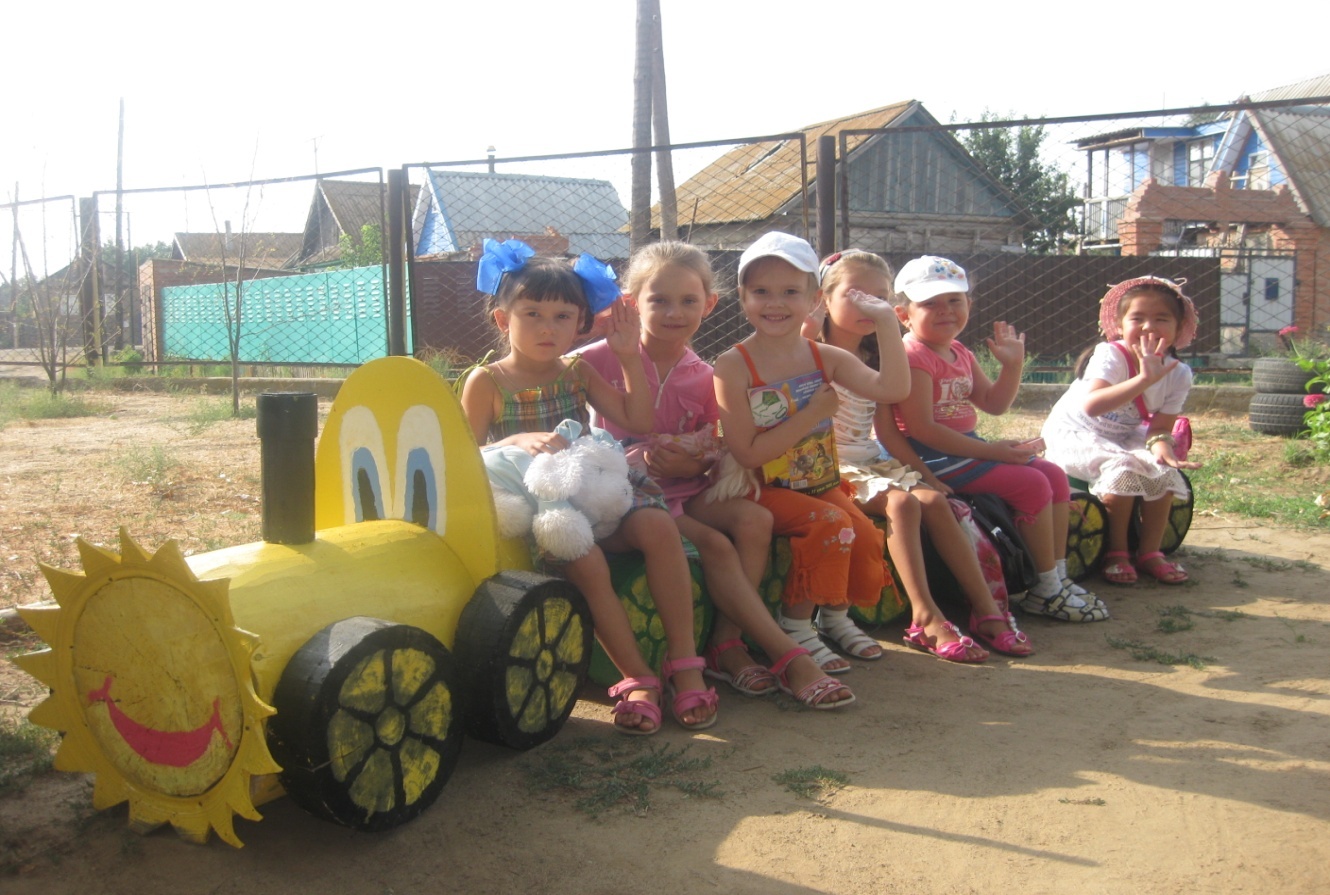 Основные направления 
    работы над проектом
музыкальное
Физкультурное
Развитие речи
Художественно-Эстетическое
Краеведение
познавательное
1 этап – подготовительный
2 этап - основной
3 этап – заключительный
Расцвели в саду у нас цветочки
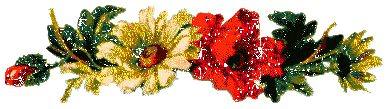 Озеленение, оформление и оснащение  участка  старшей «б» группы способствует умственному, нравственному, эстетическому и физическому воспитанию дошкольников на материале природного окружения, развитию любознательности, способности удивляться. Способствуют укреплению здоровья детей, развитию их самостоятельности, познавательной активности.
Прогулочные участки – место для проведения игр, образовательной деятельности, наблюдений за растениями и животными.
«Наш маленький дворик» место встреч, обсуждений, познаний
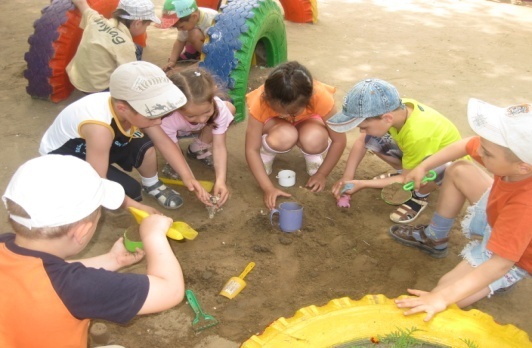 Рассматриваем цветы, познаём тайны природы,
                                                                    делимся сокровенным, даём цветам имена, 
                                                                    приглашаем в путешествие в страну Сказок…                     



                         
Песочная терапия-  помогает в
общении, развивает моторику, 
речь, умение творить …




 
                                     Смена времен года создает неповторимый                      
                                     колорит, разнообразие: цветы , плоды, семена, листья, 
                             сменяя друг друга, раскрывают богатство красок и многообразие палитры.
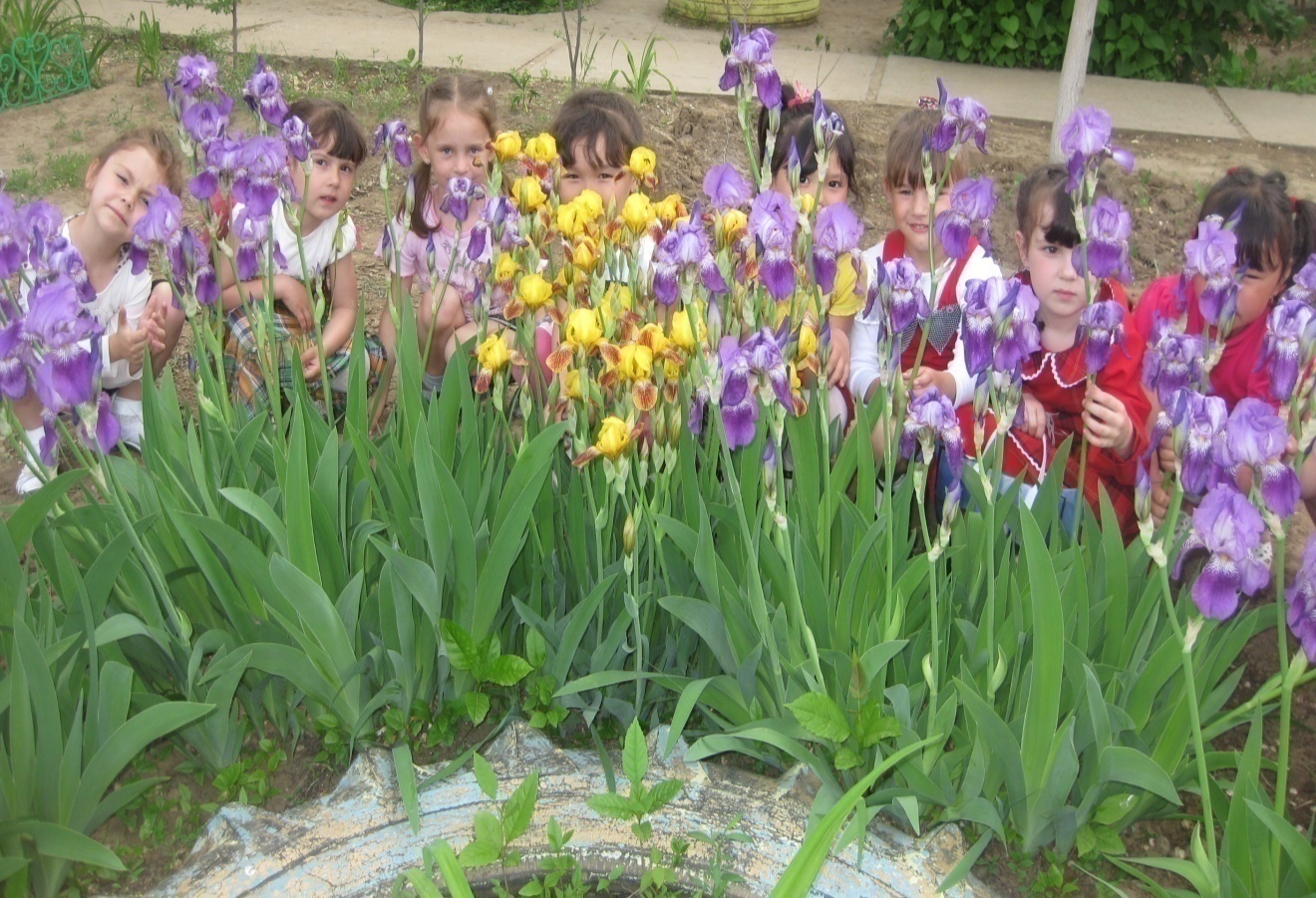 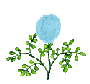 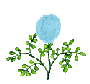 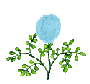 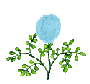 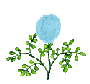 Уютный уголок в соседстве  с медведем и зайцем сближает детей, дети играют с удовольствием в «Прятки», «Догонялки», р.н.и «У медведя во бору»… А цветочные клумбы так и манят посидеть, помечтать, полюбоваться изобилием красок
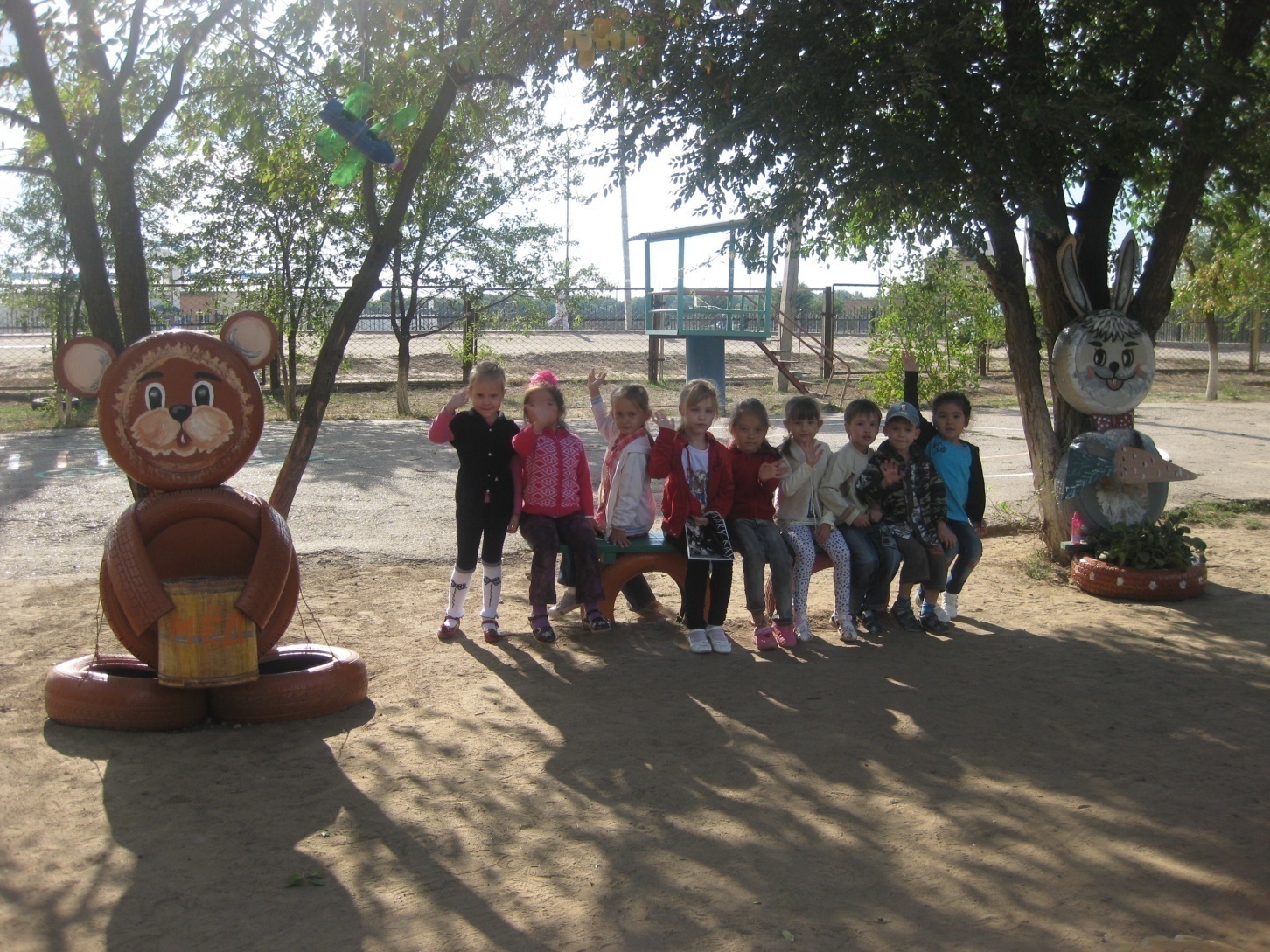 Дети восхищаются окружающим миром, чувствуют природу и выражают свое отношение к ней литературными средствами.